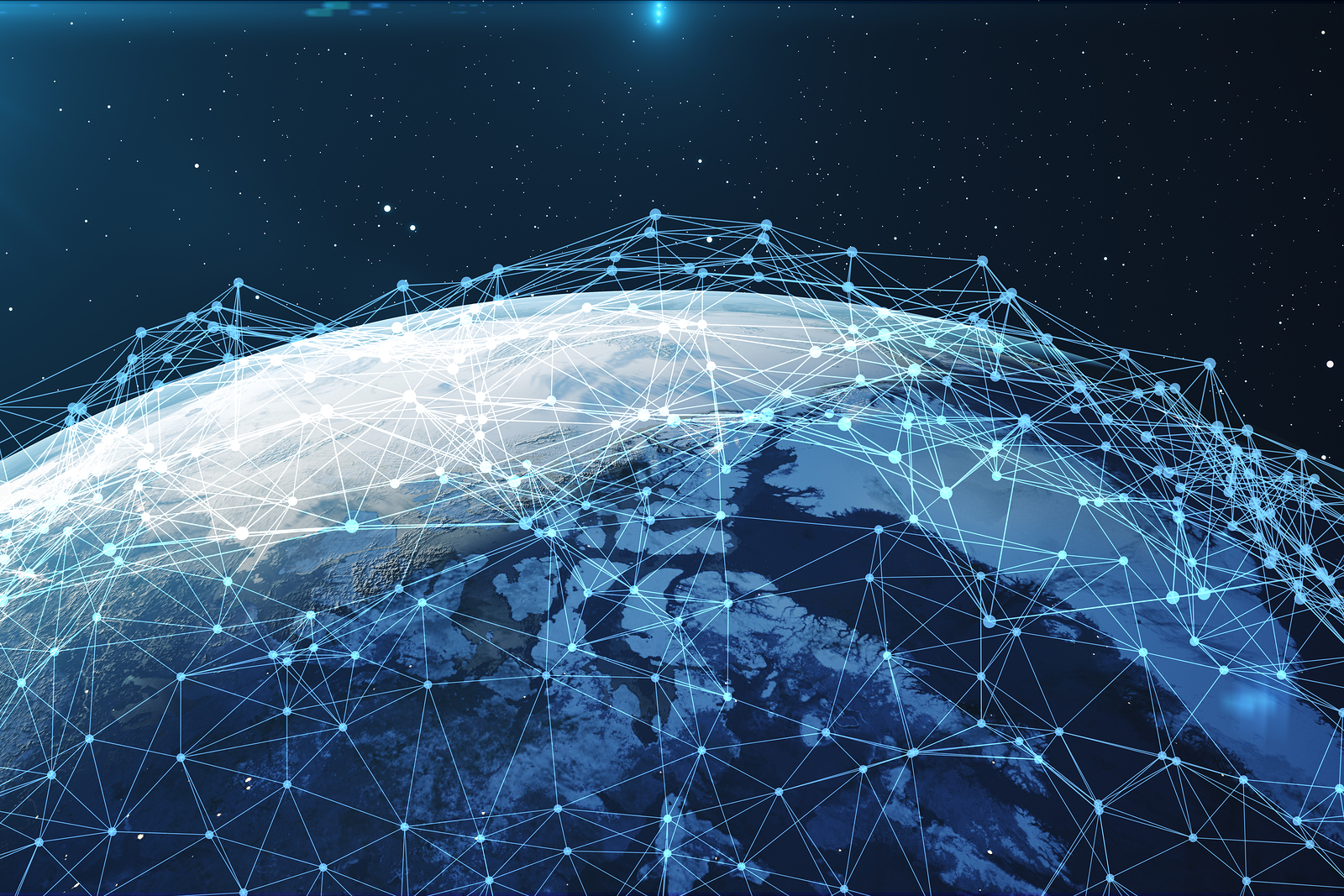 VALUATION OF CRYPTO ASSETS – A CONCEPTUAL FRAMEWORK AND CASE APPLICATION
Presentation of the research approach
Karim Ajouaou Saidi
13th July 2018
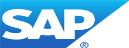 Outline
Introduction to the topic
Research approach 
Key findings
Introduction to the topic
Definition of the topic: 
Valuation of crypto assets: A conceptual framework and case application
Crypto assets: digital assets recorded on a distributed ledger (blockchain),                                     4 types: Crypto-currencies, utility tokens, security tokens, asset backed tokens
Valuation: Determining the fundamental value of an asset
Introduction to the topic
Motivation:
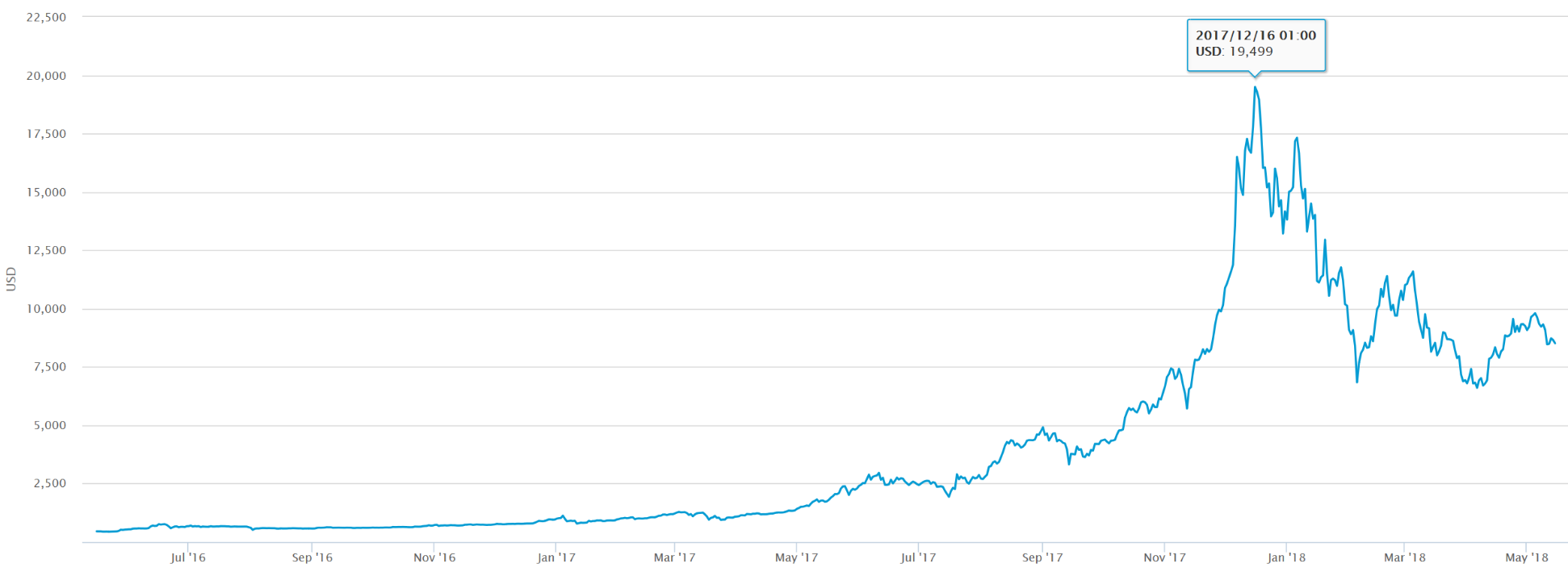 Bitcoin price July 2016 – May 2018 (source: blockchain.info)
Do these price fluctuations really reflect the value?
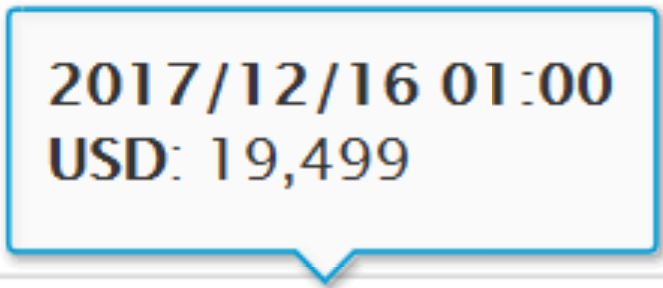 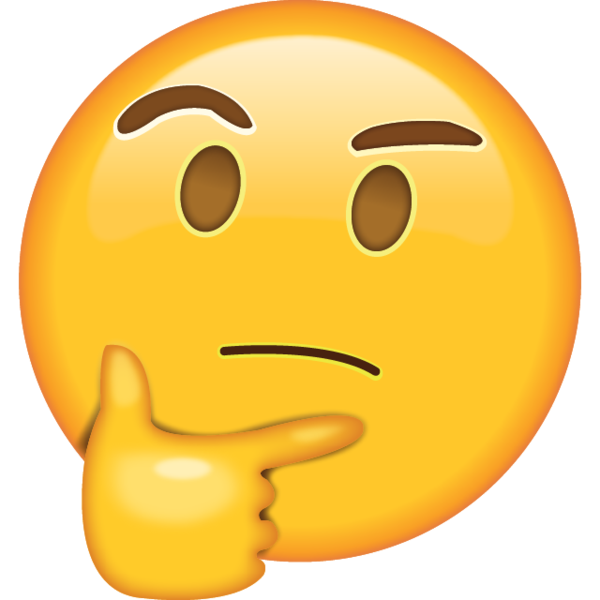 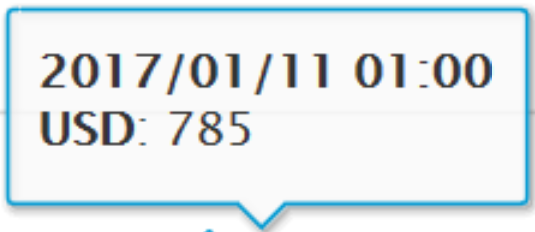 Research approach
Research questions:
How can we determine the fundamental value of crypto assets?
What valuation techniques can be applied to the different token classes?
Based on the models: What is the fundamental value of IOTA token?
Methodology (research approach):
Theoretical part: collect and evaluate all current valuation methods for crypto assets
further development, limitations, applicable to which tokens?
Practical part:
Valuation of IOTA based on Equation of Exchange
Findings – Valuation techniques
Findings – Application to the IOTA token
Valuation based on the Equation of Exchange (MV = PQ):
Based on estimation of future market (top down analysis)
Main target areas of IOTA:
IoT: Industrial IoT, smart cities, smart homes, connected health, connected cars
Financial: E-commerce, P2P-payments 
Estimating market volume of these business areas and IOTA market share (PQ)
Estimation of the future velocity (V)
Calculate future market cap (M)
Discount future utility value to the present
IOTA is a DLT designed for the machine economy (IoT) using ‘the Tangle’ instead of a blockchain:
no transactions fees, better scalability
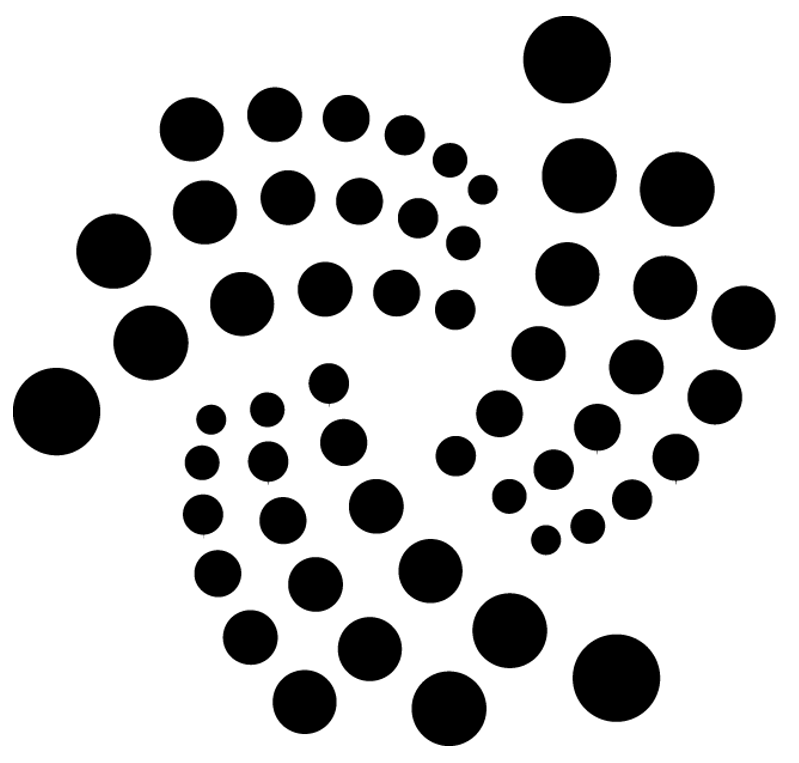 #thankyou